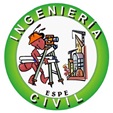 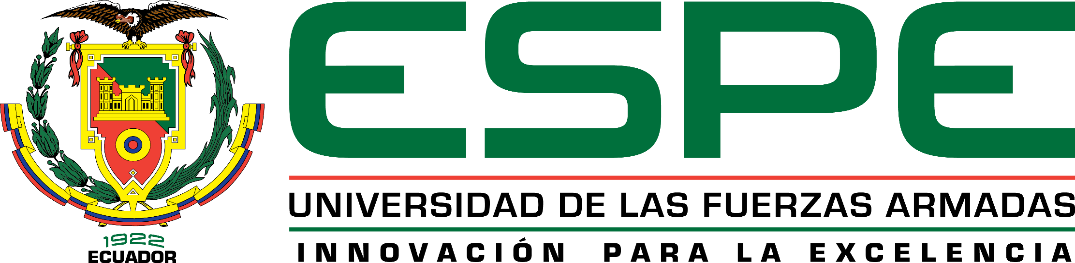 TRABAJO DE TITULACIÓN PREVIO A LA OBTENCIÓN DEL TÍTULO DE: 
INGENIERO CIVIL
“MAMPUESTOS CON CONCHA DE OSTIÓN PARA LA COMUNIDAD DE TAMBILLO, PROVINCIA DE ESMERALDAS”
Autor: SRTA. CALDERÓN BENÍTEZ, VERÓNICA ALEXANDRA
Dirigido por: ING. BONIFAZ GARCÍA, HUGO FABIAN, Mgs.
1
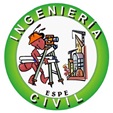 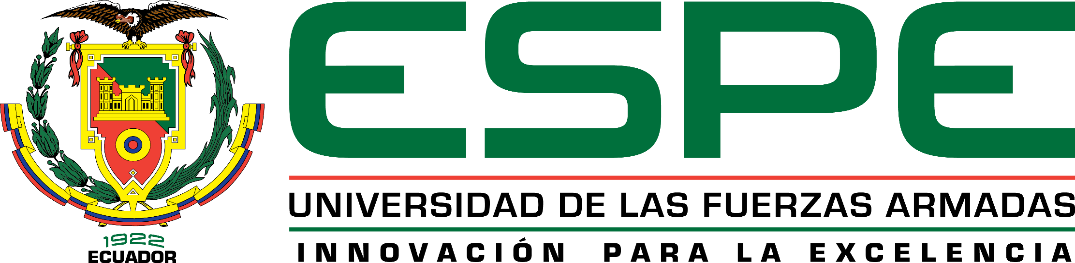 Contenido
2
Generalidades
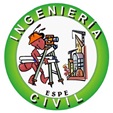 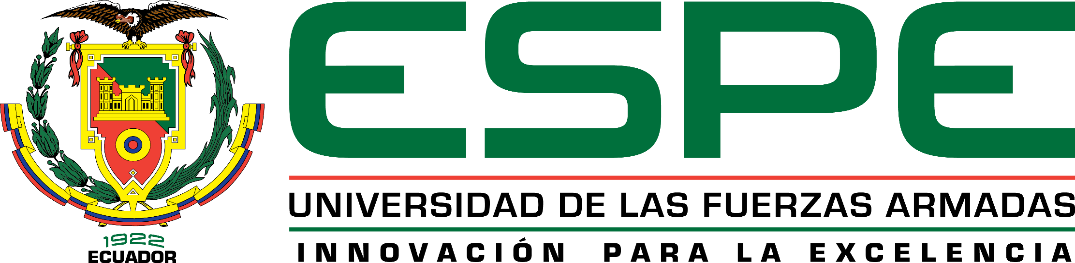 JUSTIFICACIÓN
3
Generalidades
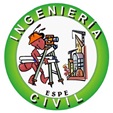 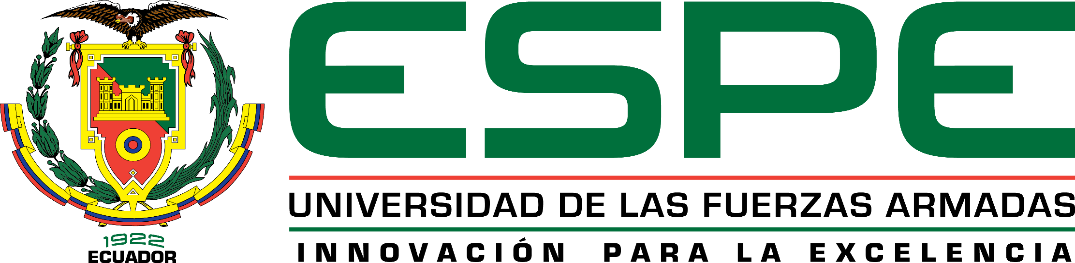 OBJETIVO GENERAL
Obtener la dosificación de arcilla, arena, concha de ostión molida y cemento para la elaboración de mampuestos de terrocemento con resistencia mayor a 4 MPA.
OBJETIVOS ESPECIFICOS
Determinar la resistencia a la compresión y degradación en agua de los bloques de terrocemento y concha de ostión prensados, por medio de ensayos en el laboratorio para diferentes dosificaciones.
Comparar resultados de bloques de terrocemento y concha de ostión molida con bloques de terrocemento sin adhesión de concha de ostión y establecer la mejor dosificación.
Establecer la metodología para fabricar mampuestos de terrocemento a base de concha de ostión molida.
4
Generalidades
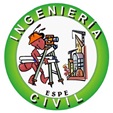 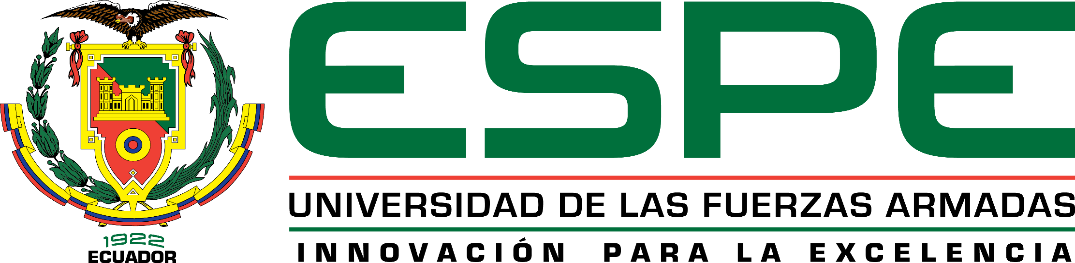 METODOLOGIA
El método a que se utilizará en el proyecto es el deductivo, este menciona que a través de observaciones realizadas de un caso particular se plantea un problema. Éste lleva a un proceso de inducción que remite el problema a una teoría para formular una hipótesis, que a través de un razonamiento deductivo intenta validar la hipótesis empíricamente
El método experimental es un tipo de método de investigación en el que el investigador controla deliberadamente las variables para delimitar relaciones entre ellas, está basado en la metodología científica.
5
Generalidades
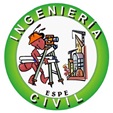 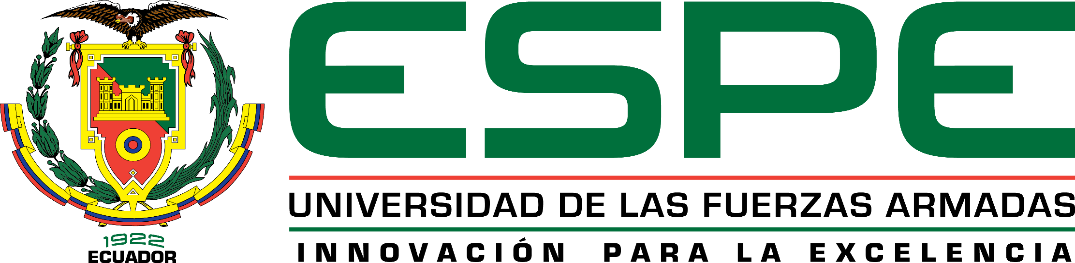 METAS
Resultados de la resistencia a la compresión y degradación en presencia del agua de los bloques diseñados con varios porcentajes de arcilla, arena y concha de ostión.
Obtención de dosificación optima mediante análisis de resultados de comparación de bloques de terrocemento con y sin adhesión de concha de ostión.
Elaboración de un manual de fabricación de mampuestos de concha de ostión y capacitación a la comunidad.
6
Ubicación del Proyecto
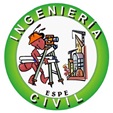 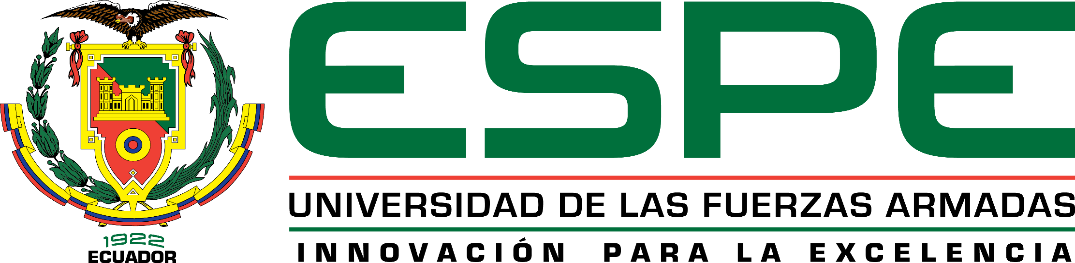 PARROQUIA  TAMBILLO
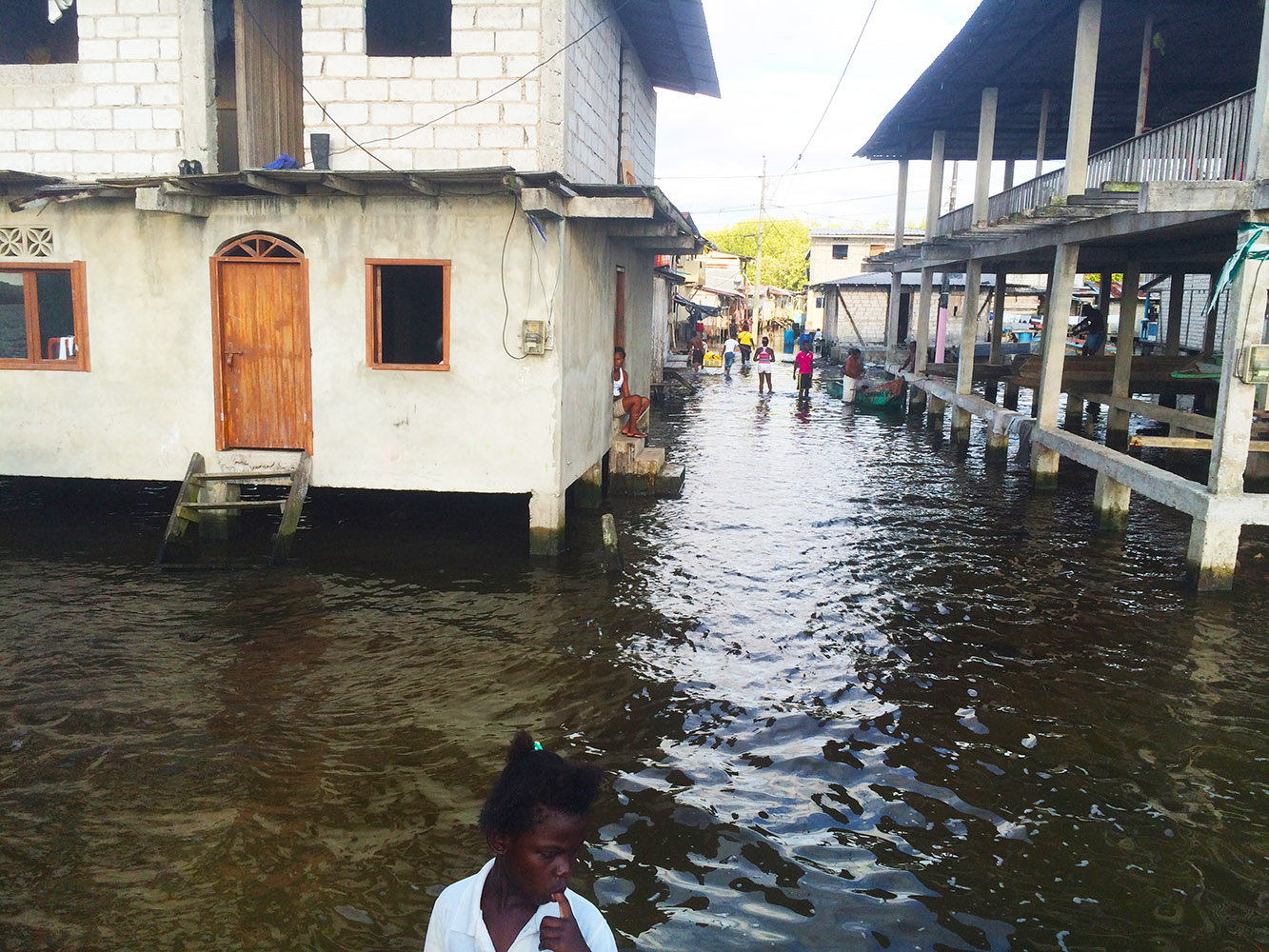 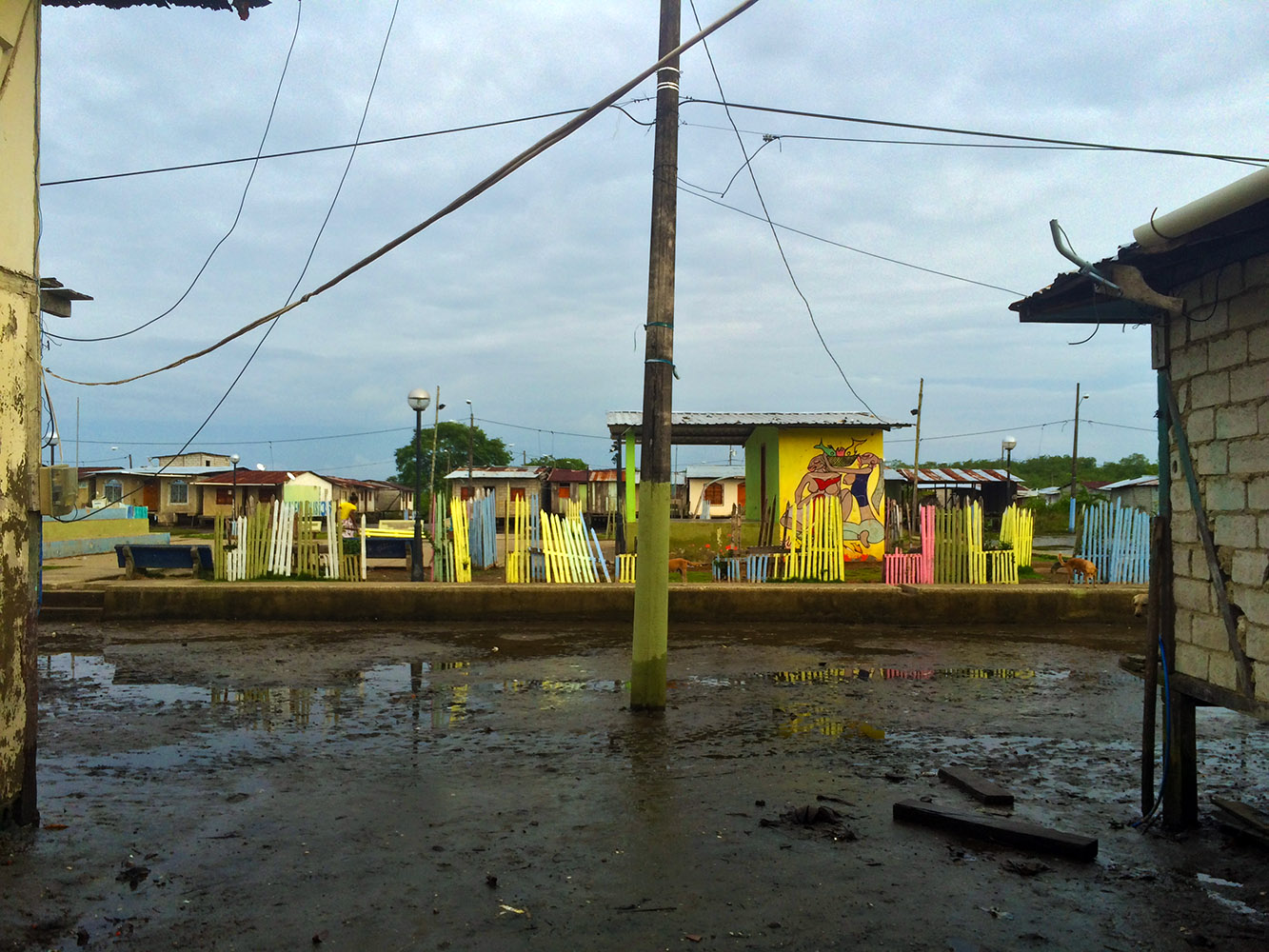 Fuente: (Verónica Calderón, 2017)
Fuente: (Verónica Calderón, 2017)
7
7
[Speaker Notes: Parroquia Perteneciente al municipio de San Lorenzo en la provincia de Esmeraldas
Indice de Pobresa de  98.6%  según (Instituto Nacional de Estadistica y Censos , 2010)
Condiciones de vida precarias]
Ubicación del Proyecto
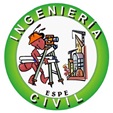 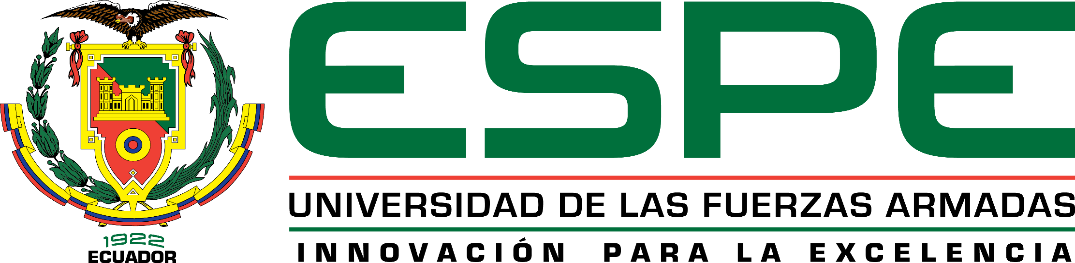 PARROQUIA  TAMBILLO
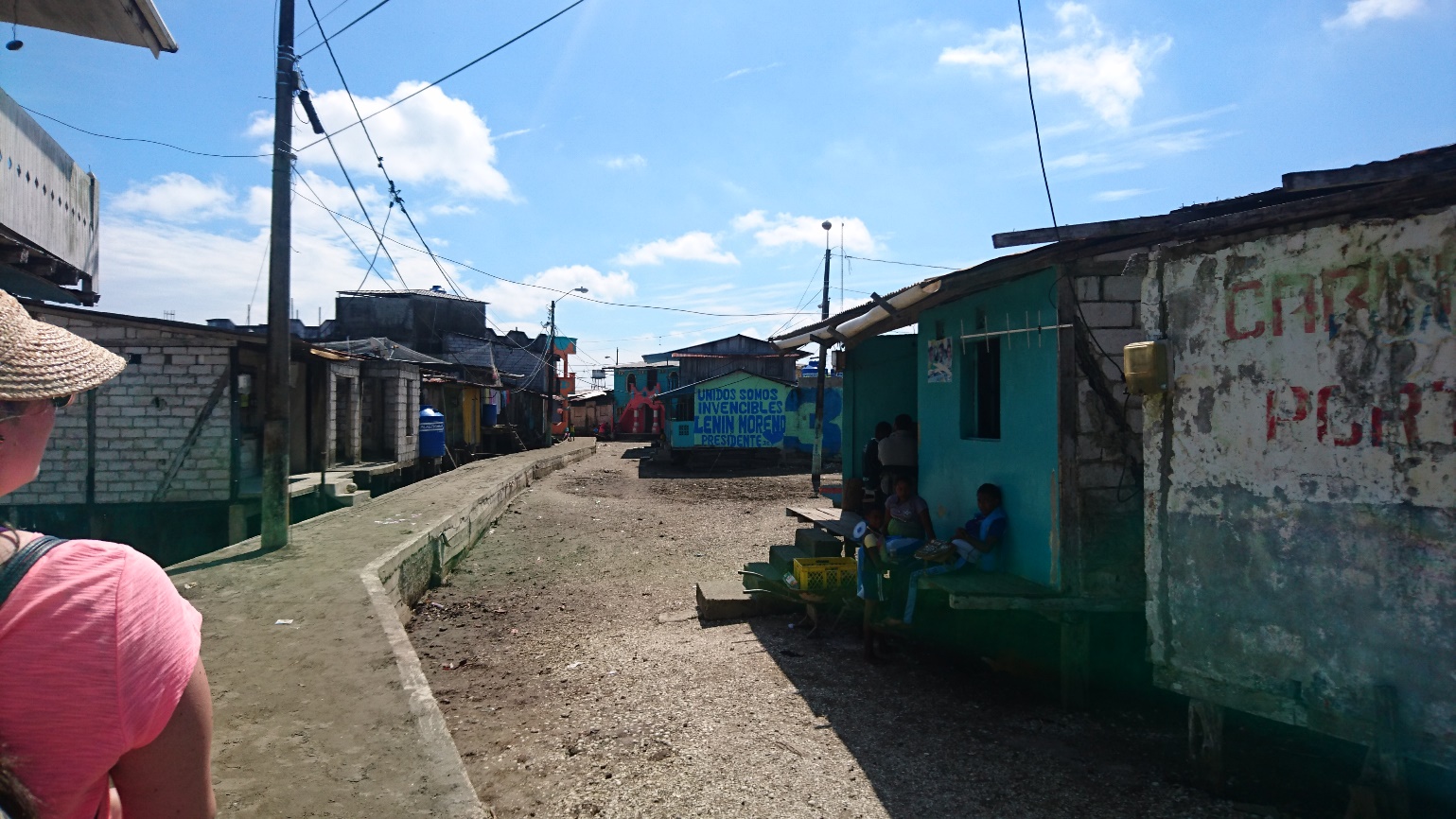 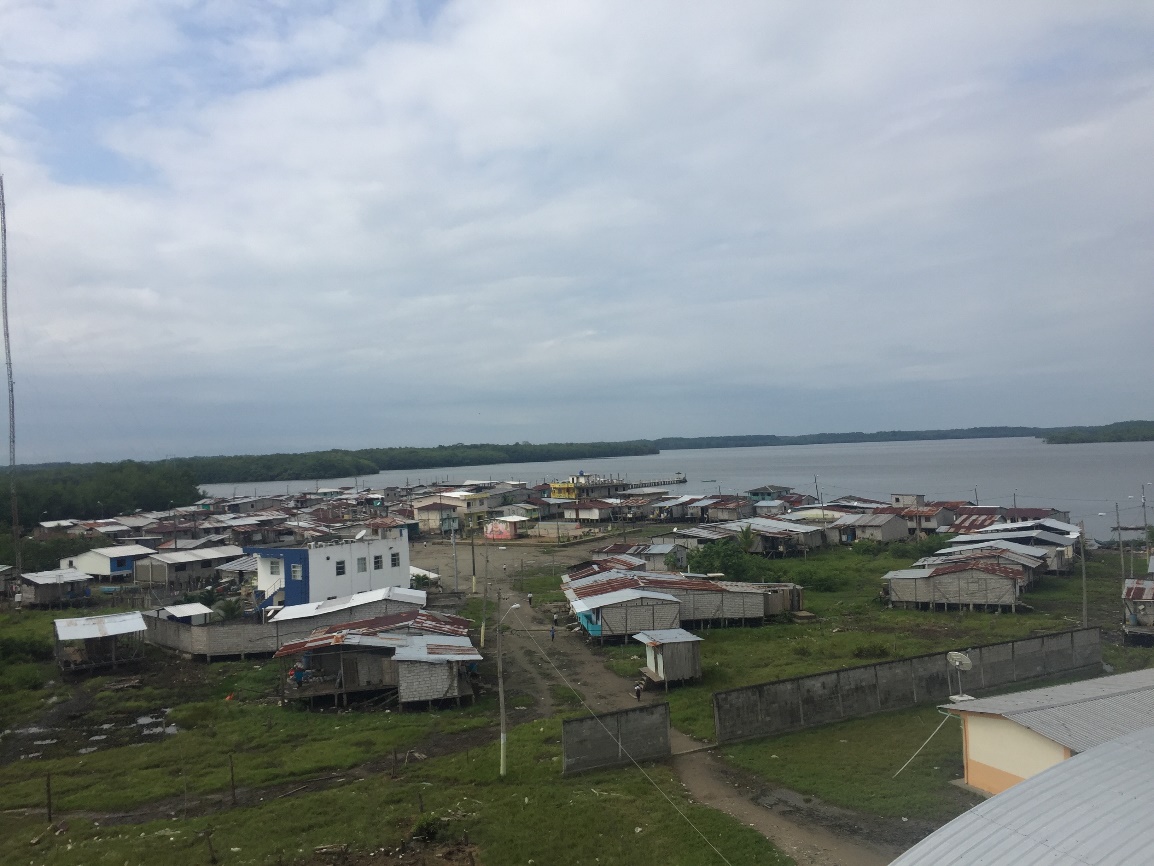 Fuente: (Verónica Calderón, 2017)
Fuente: (Verónica Calderón, 2017)
8
Marco Teórico
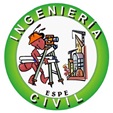 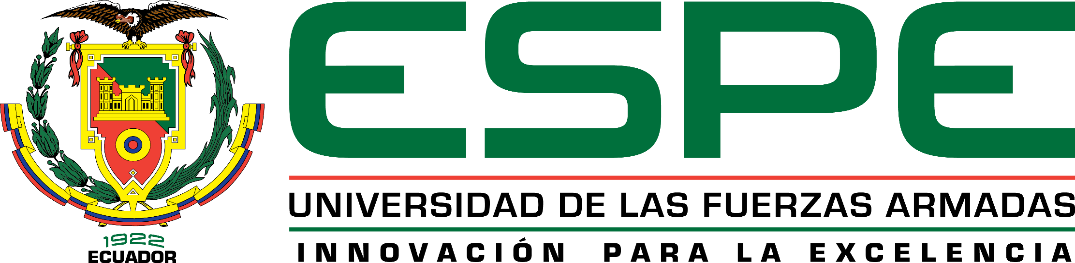 Mampostería
Sistema para la construcción de muros mediante la colocación manual de elementos, que pueden ser ladrillos, bloques de cemento prefabricados o piedras, cuya función es proteger contra agentes externo que puedan afectar a los individuos que habitan en la estructura. (Almeida S. ,2011)
NORMAS UTILIZADAS:
INEN 293, 2014 
INEN 294, 2005
INEN 295,2005
INEN 296,2005
INEN 297,2014
9
CARACTERIZACIÓN DE MUESTRAS
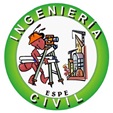 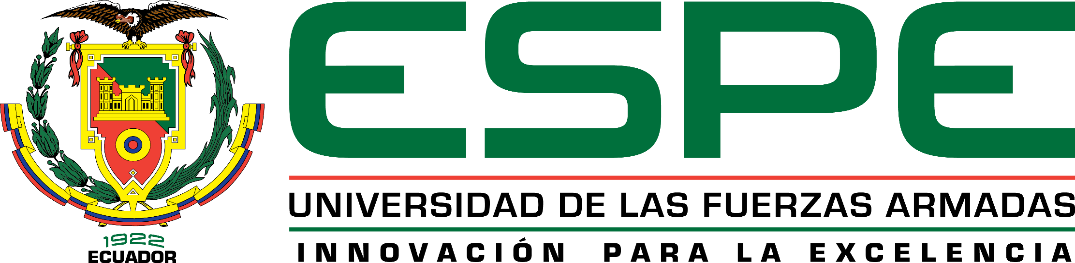 LUGAR DE RECOLECCIÓN DE MUESTRAS
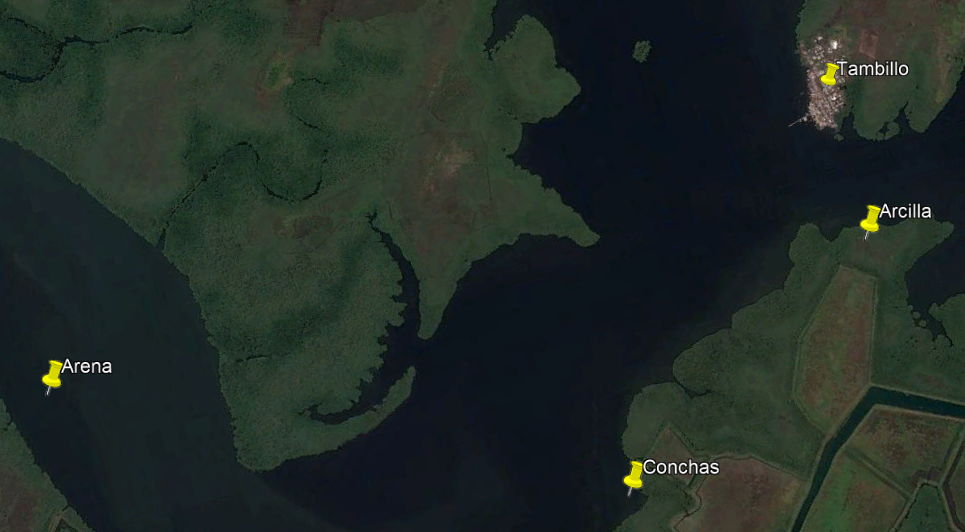 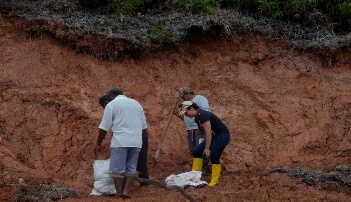 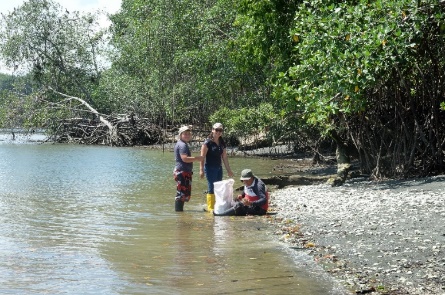 Fuente: (Google Earth)
10
CARACTERIZACIÓN DE MUESTRAS
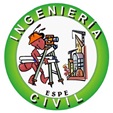 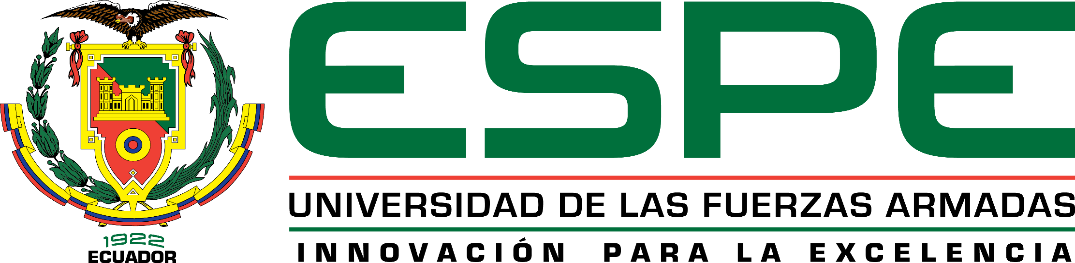 PROPIEDADES INDICE DEL SUELO ARCILLOSO
Según sistema de clasificación AASHTO se encuentra dentro del grupo A-7-6, que es un suelo arcilloso de alta plasticidad, y por la clasificación de la norma ASTM D2487-00 es un suelo tipo MH, limo plástico con arena.
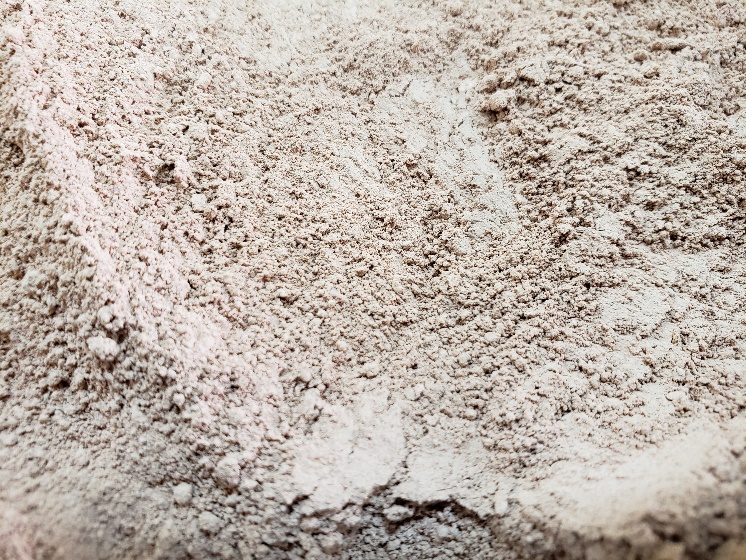 11
CARACTERIZACIÓN DE MUESTRAS
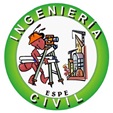 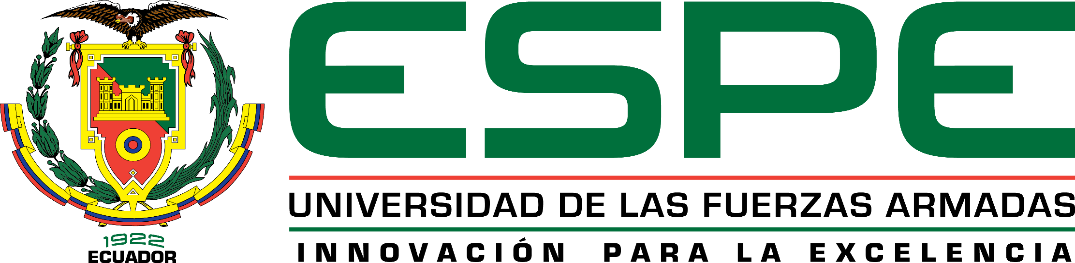 PROPIEDADES INDICE DE LA ARENA DE MAR
Según el sistema de clasificación AASHTO se encuentra en el grupo A-3, arena fina, y por la clasificación de la norma ASTM 2487-00 es un suelo tipo SP, arena mal graduada.
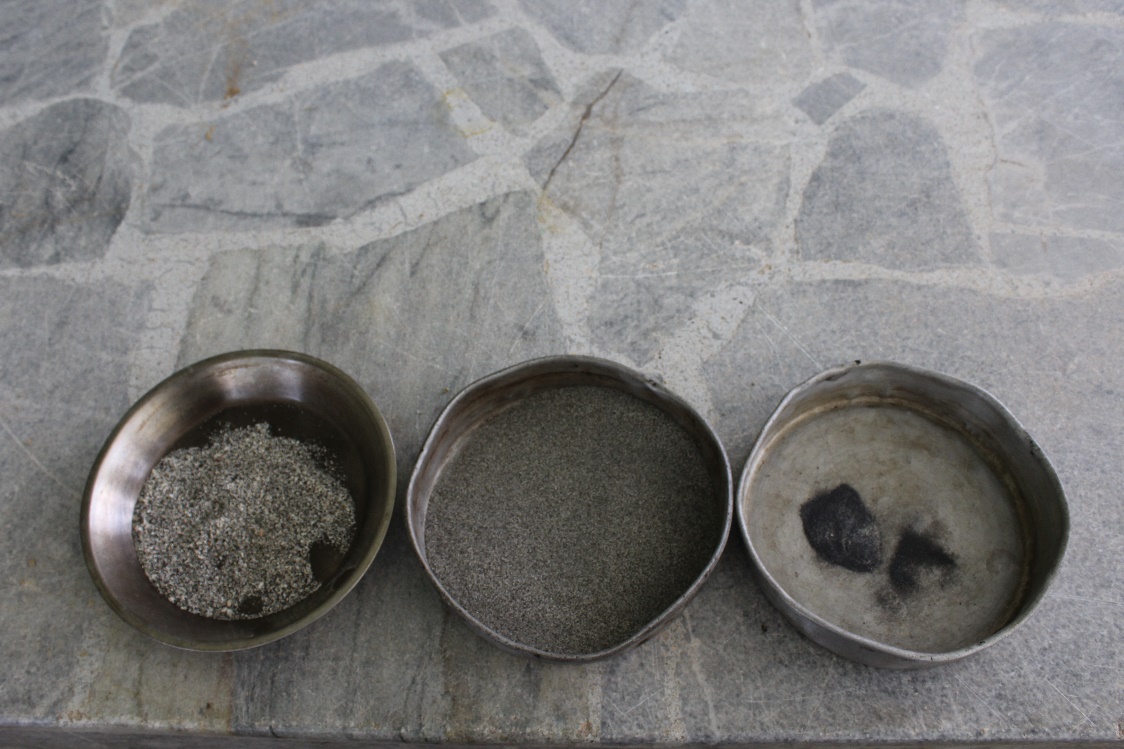 12
CARACTERIZACIÓN DE MUESTRAS
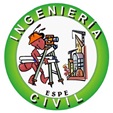 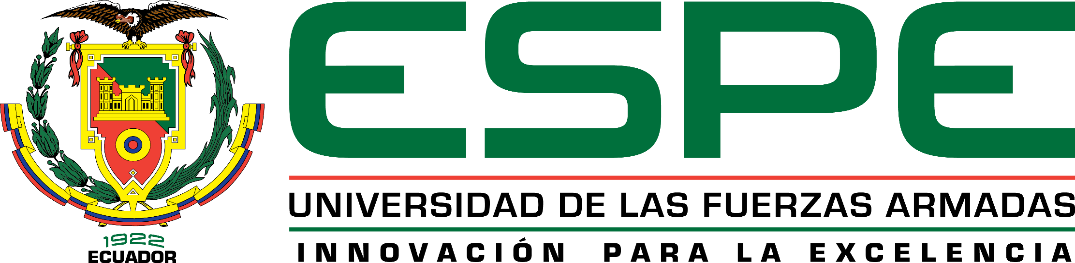 PROPIEDADES INDICE DE CONCHA DE OSTIÓN MOLIDA
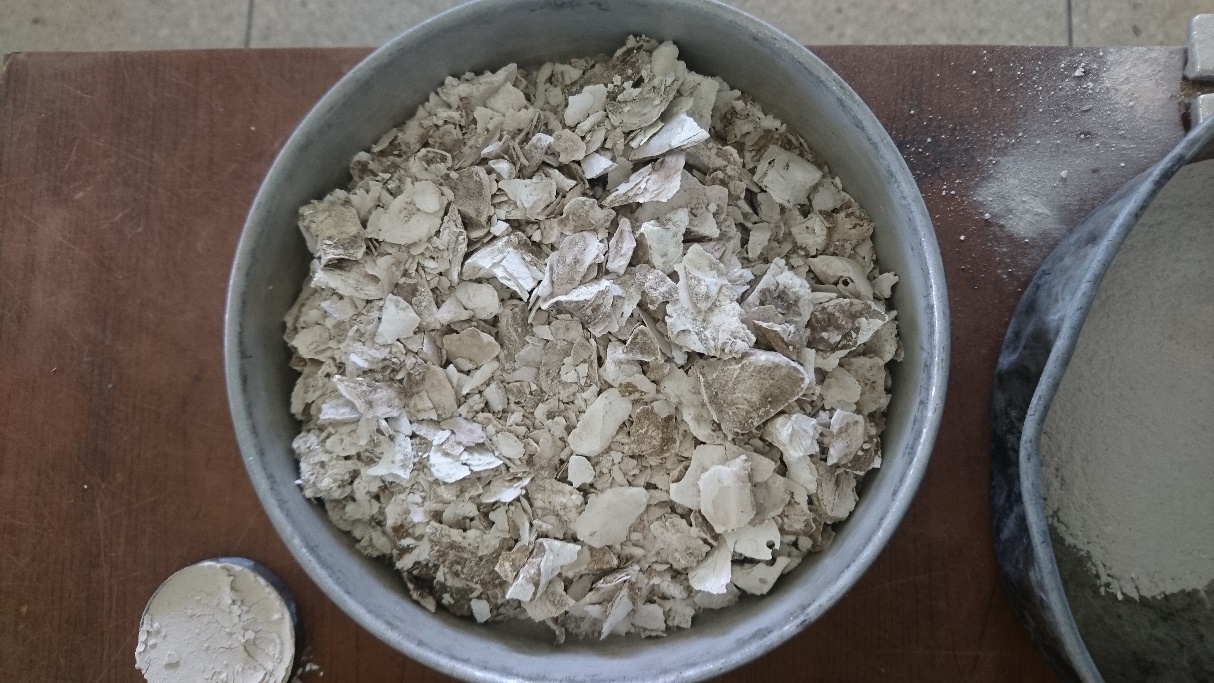 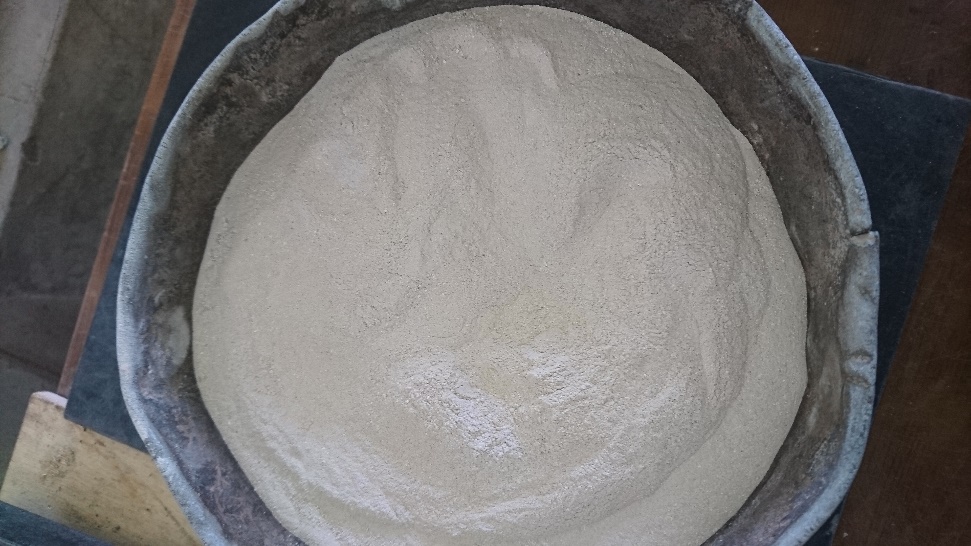 Carbonato de calcio con 4,5% de materia Orgánica
Concha Triturada
Concha Molida a grano fino
13
Elaboración de Mampuestos
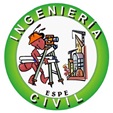 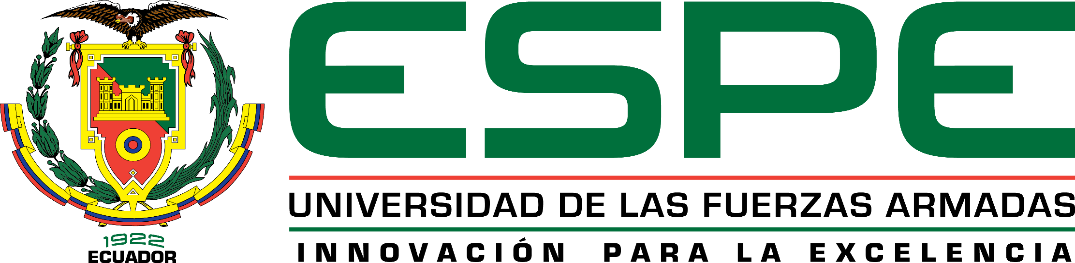 Proceso Experimental de preparación de materiales para la elaboración de mampuestos
Suelo arcilloso
Después de la extracción de la arcilla se procede a secarla, disgregando la masa arcillosa para evitar grandes terrones de arcilla.
Posteriormente se muele, machaca o tritura los terrones de arcilla hasta que la muestra tenga un tamaño máximo nominal sea de 0.425 mm.
La muestra experimentales de arcilla se usaron con un contenido de humedad máximo de 3.76 %.
14
Elaboración de Mampuestos
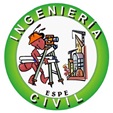 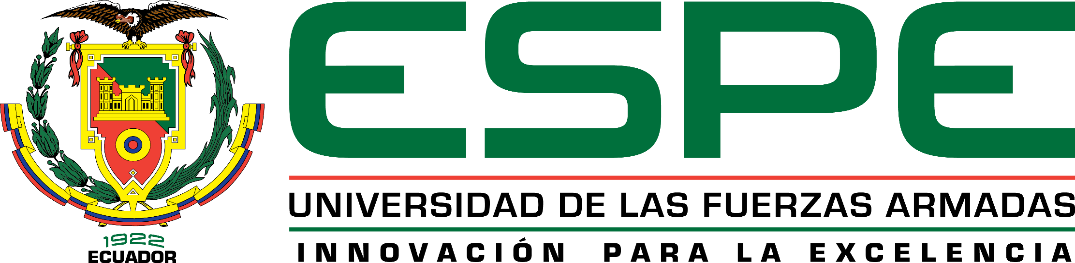 Proceso Experimental de preparación de materiales para la elaboración de mampuestos
Arena de mar
Se deja secar la arena para que su contenido de humedad no exceda el 0.96%.
Tamizar la muestra por el tamiz No. 40 (0.425 mm.) de tal forma que se retire el material extraño a la muestra.
15
Elaboración de Mampuestos
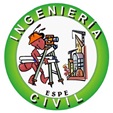 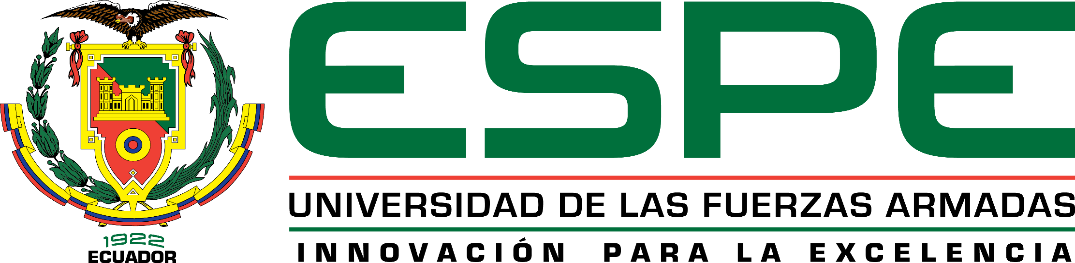 Proceso Experimental de preparación de materiales para la elaboración de mampuestos
Concha de Ostión
Calcinación
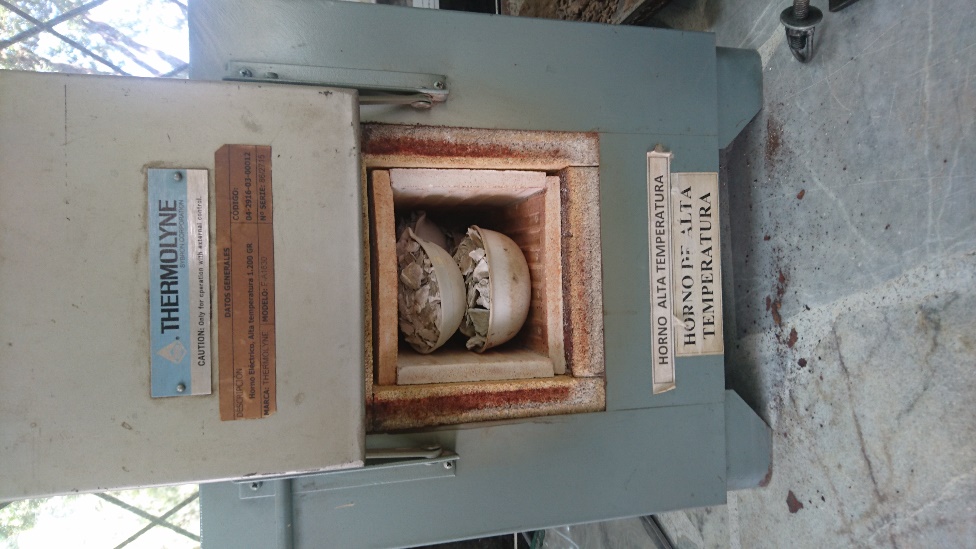 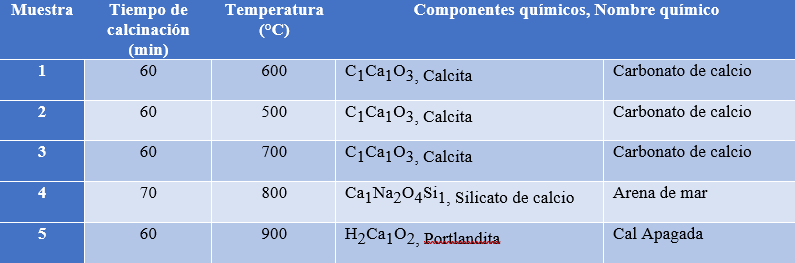 Tiempo de Investigación: 2 meses
16
[Speaker Notes: Analisis mediante el ensayo de XRD de microscopia y radios X, apoyo DR Debu
Carbonato de calcio cambia a 800]
Elaboración de Mampuestos
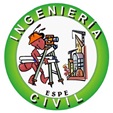 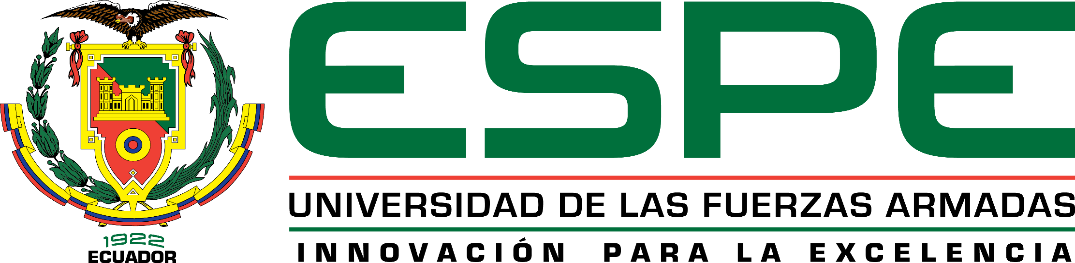 Proceso Experimental de preparación de materiales para la elaboración de mampuestos
Concha de Ostión
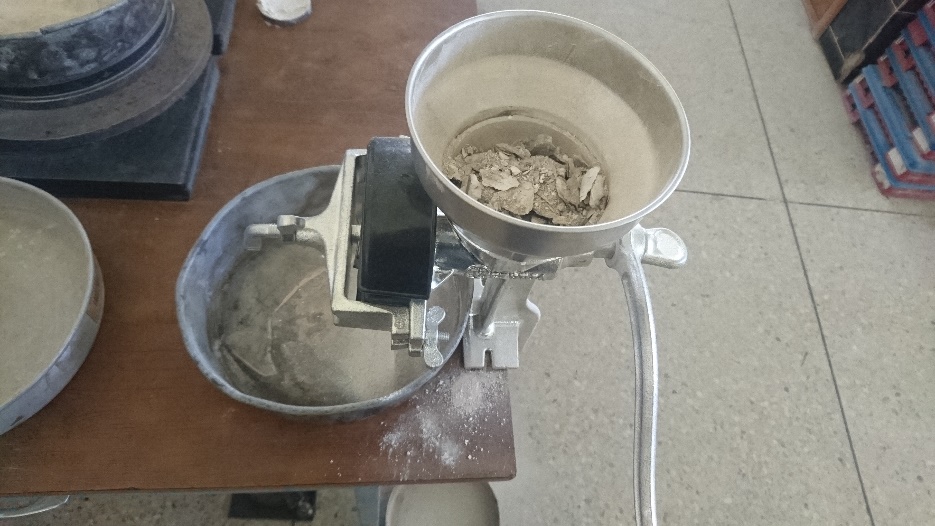 Trituración y molienda
Equipo, un martillo de 4 libras de peso, un molido casero metálico. 
La muestra de concha de ostión fue molida hasta que tenga un tamaño máximo nominal sea de 0.425 mm. 
Verificar que este libre de arena u otros residuos que puedan alterar la composición de la muestra o a su vez contaminarla.
17
Elaboración de Mampuestos
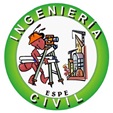 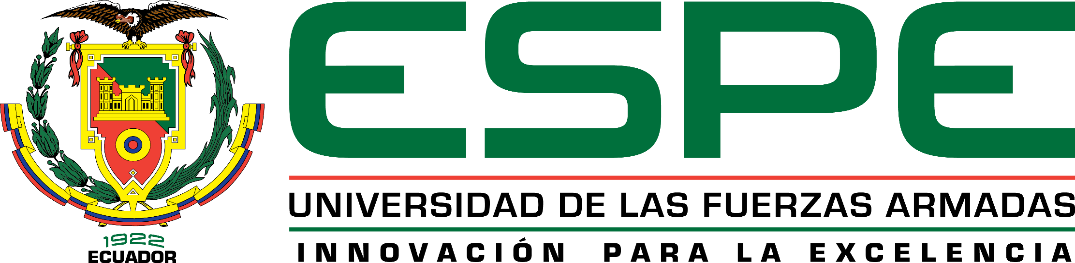 Dosificaciones de Prueba
Dosificación Arcilla- Concha Calcinada
Dosificación Arcilla – Arena 
Dosificación Arcilla – Arena – Concha Molida
Dosificación Arcilla – Arena – Concha Molida, mampuesto compactados y cocidos
Dosificación Arcilla – Arena – Concha Molida, mampuesto compactados
Dosificación Arcilla – Arena – Concha Molida - Cemento Blanco  
Dosificación Arcilla – Arena – Concha Molida – Carbonato de calcio + Resina
Dosificación Arcilla – Arena – Concha Molida – Cemento Gris
18
Elaboración de Mampuestos
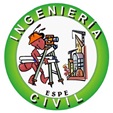 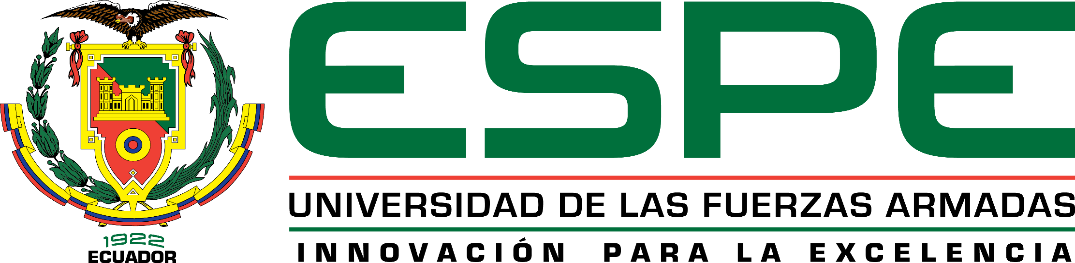 Dosificación Arcilla- Concha Calcinada
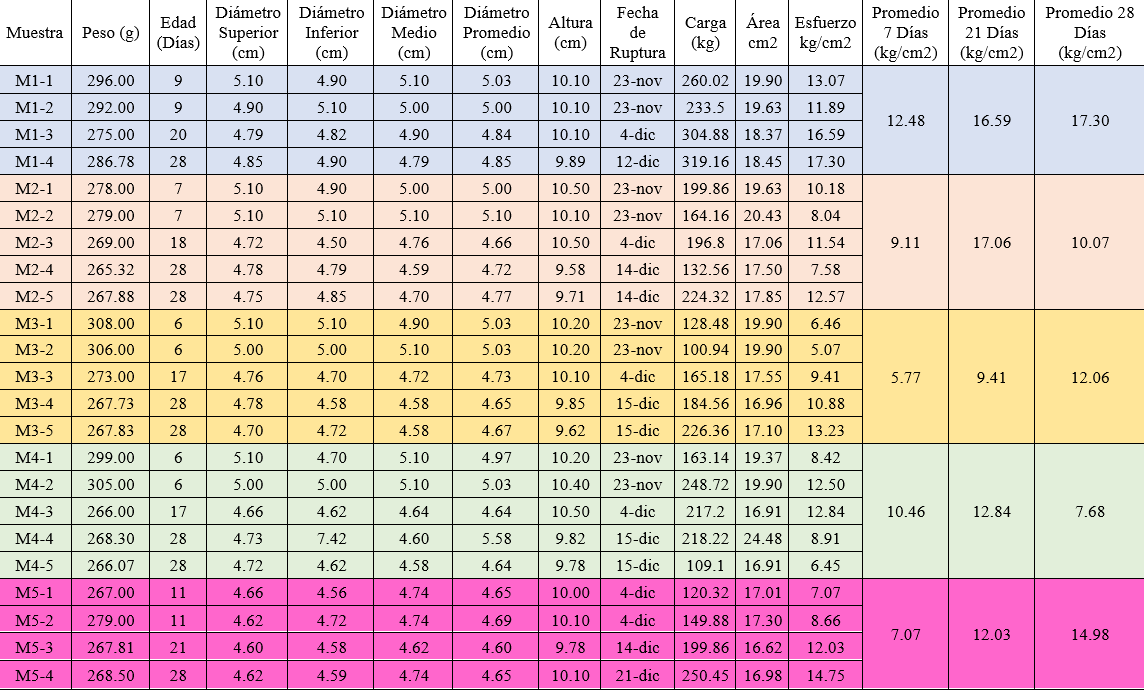 T:600°C
T:500°C
T:700°C
T:800°C
T:900°C
19
Elaboración de Mampuestos
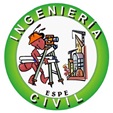 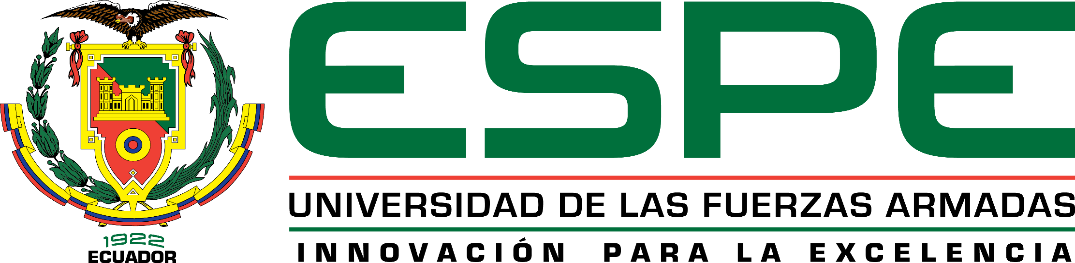 Dosificación Arcilla – Arena
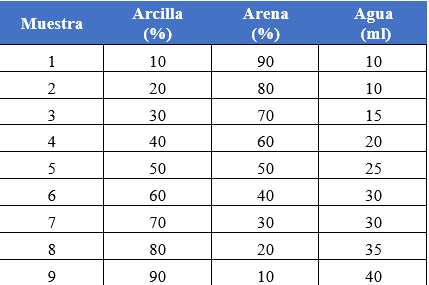 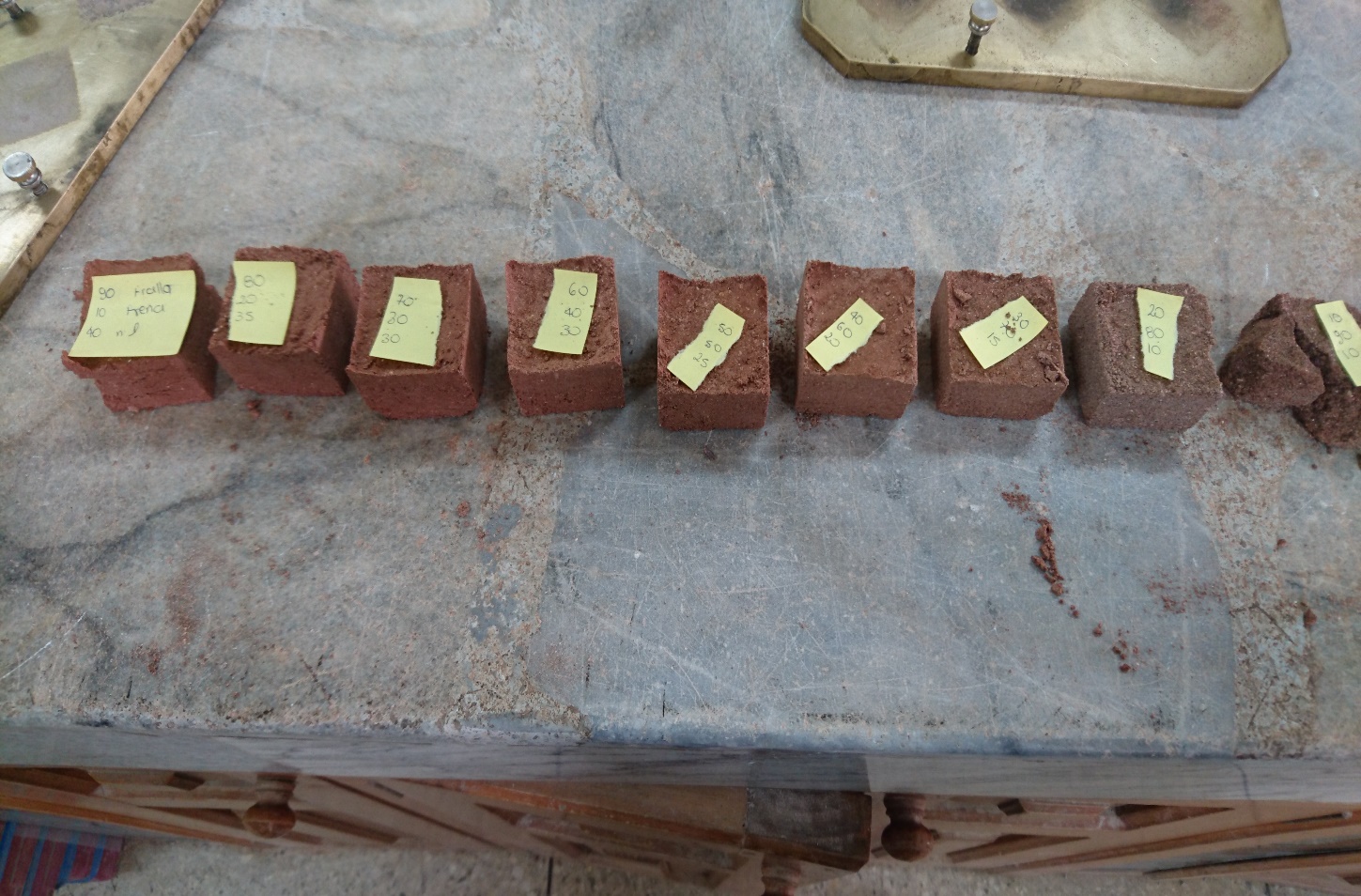 Norma: INEN 294
20
[Speaker Notes: Paraevitar la fisuración por contracción de la arcilla se coloco arena]
Elaboración de Mampuestos
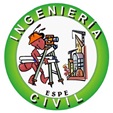 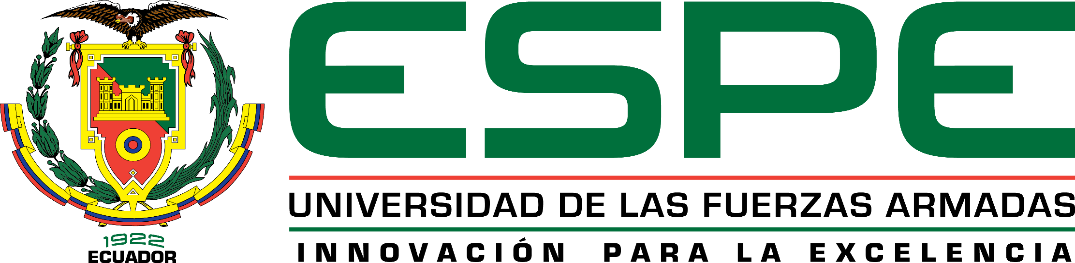 Dosificación Arcilla – Arena – Concha Molida
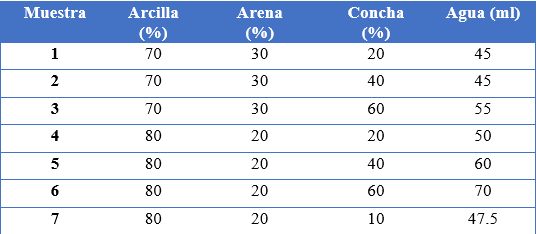 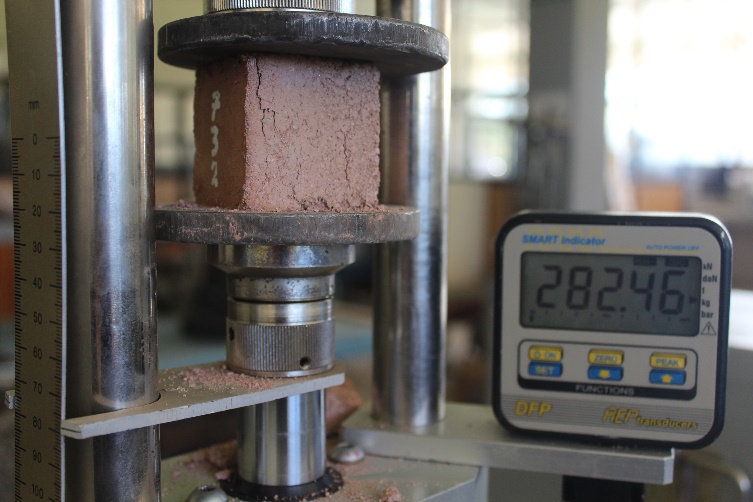 Norma: INEN 294
21
Elaboración de Mampuestos
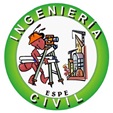 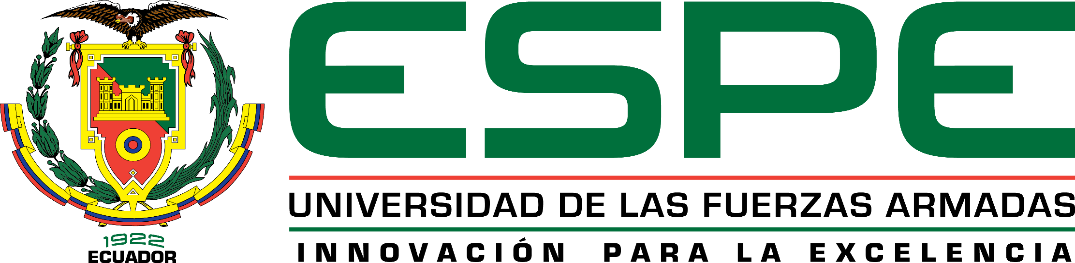 Maquina de compactación de mampuestos
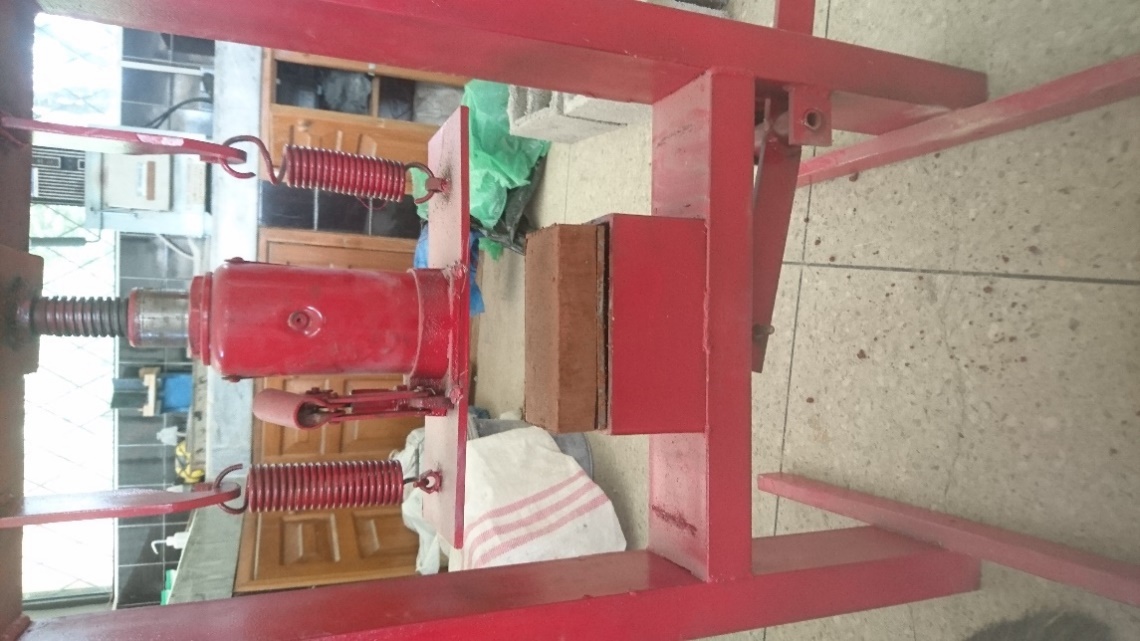 Capacidad 20T
Molde de 20x10 centímetros de base y 10 centímetros de altura.
22
Elaboración de Mampuestos
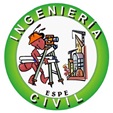 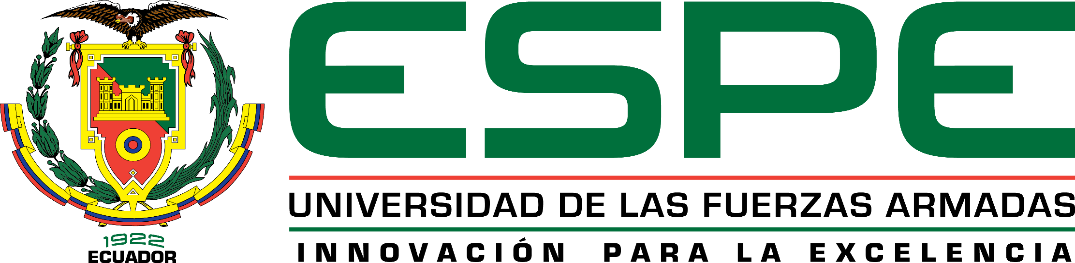 Dosificación Arcilla – Arena – Concha Molida, mampuestos compactados y cocidos
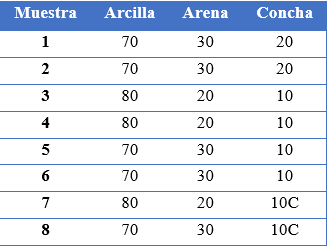 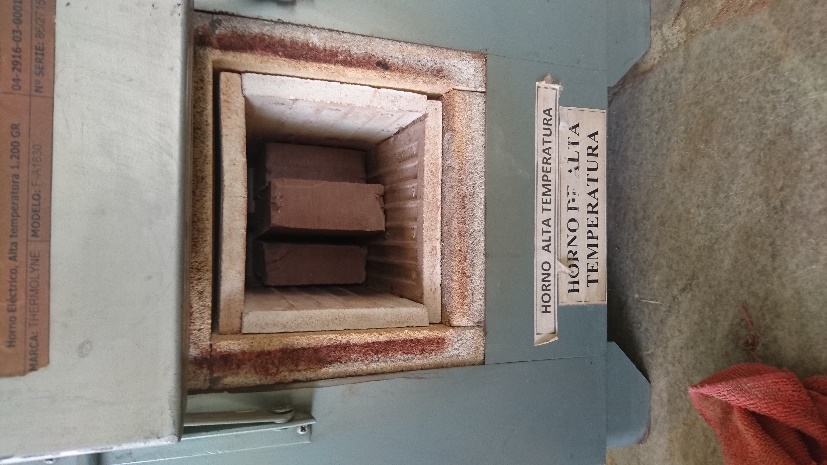 Norma: INEN 294
23
Elaboración de Mampuestos
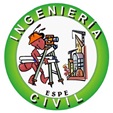 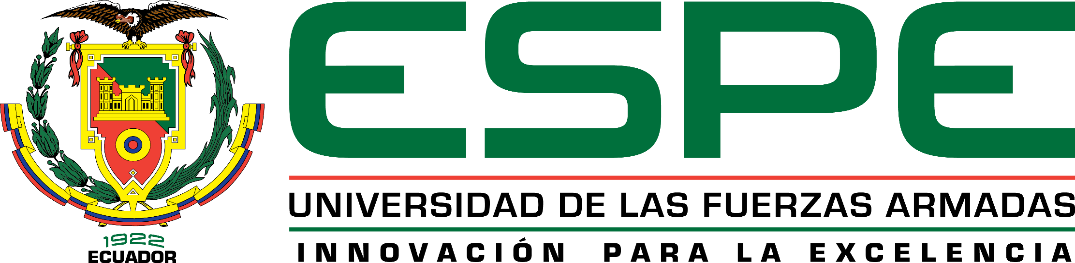 Dosificación Arcilla – Arena – Concha Molida, mampuestos compactados
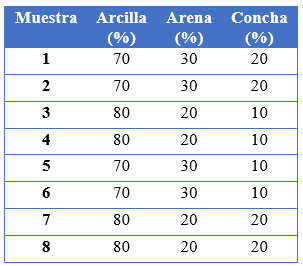 Norma: INEN 294
24
Elaboración de Mampuestos
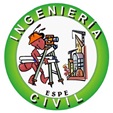 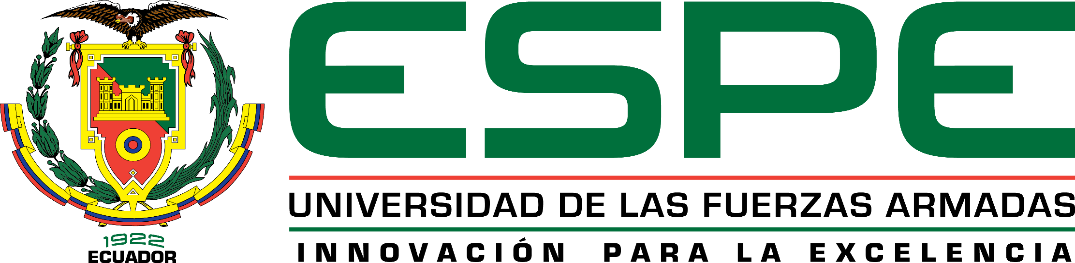 Dosificación Arcilla – Arena – Concha Molida - Cemento Blanco
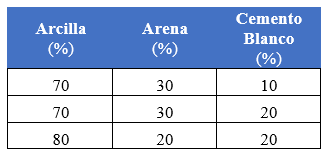 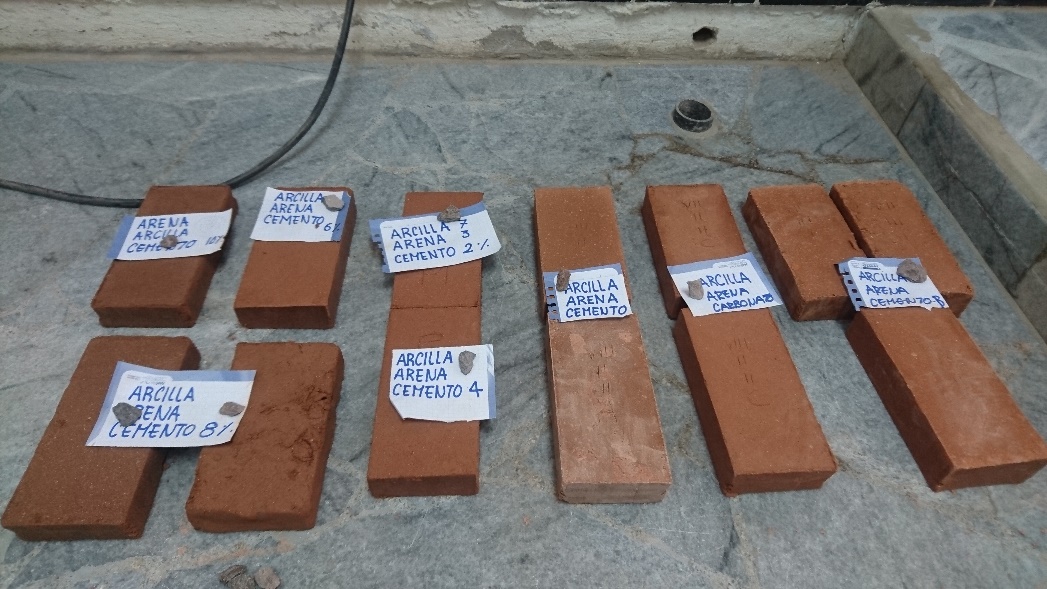 Norma: INEN 294
25
Elaboración de Mampuestos
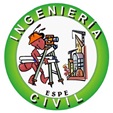 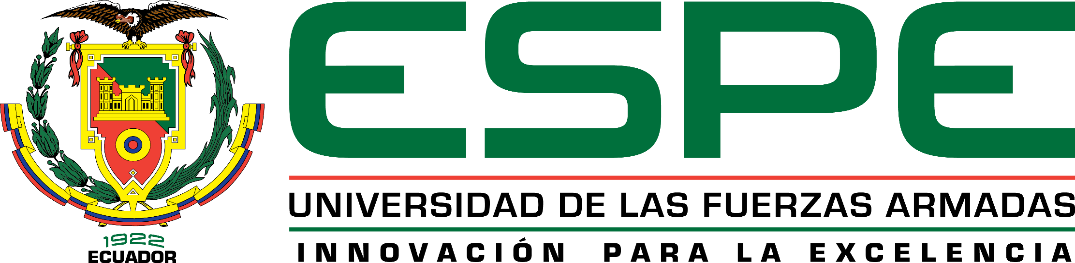 Dosificación Arcilla – Arena – Concha Molida – Carbonato de calcio + Resina
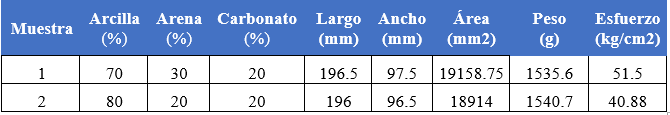 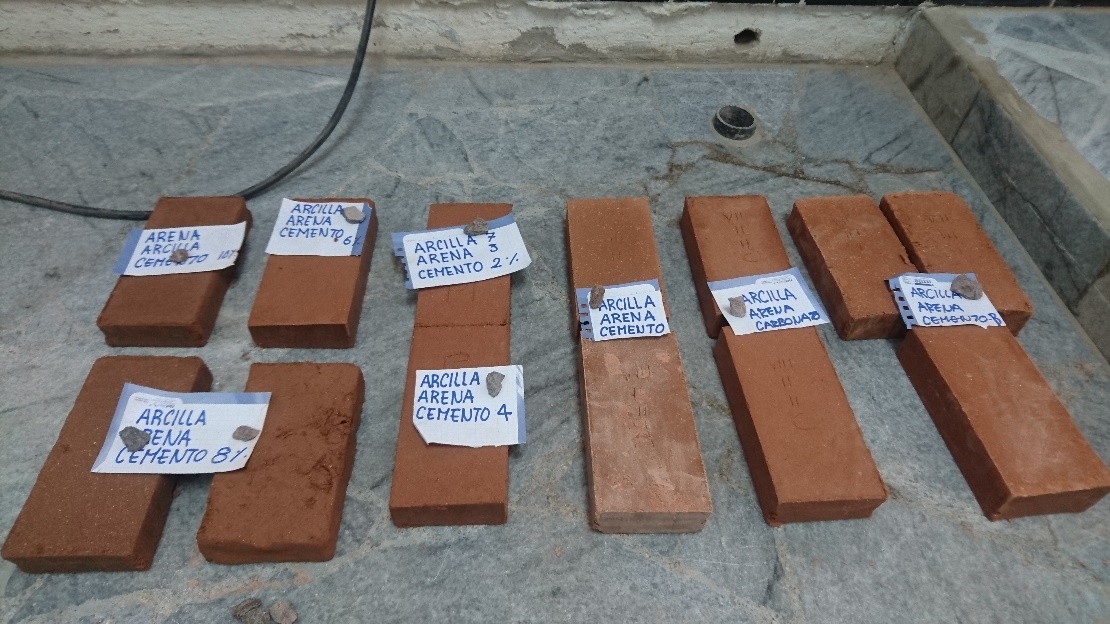 26
Norma: INEN 294
Elaboración de Mampuestos
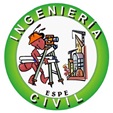 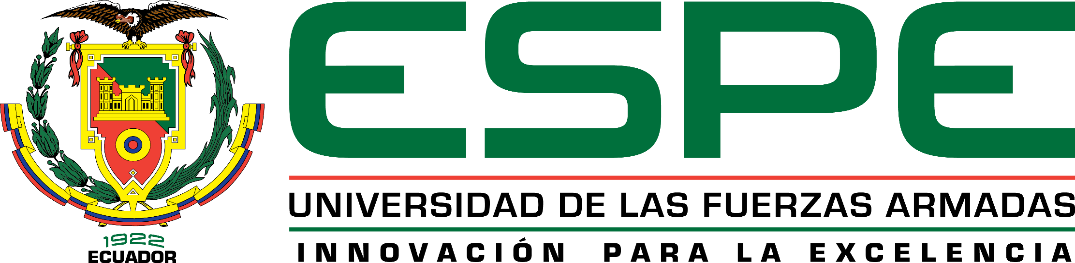 Dosificación Arcilla – Arena – Concha Molida – Cemento Gris
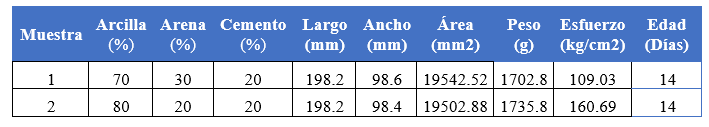 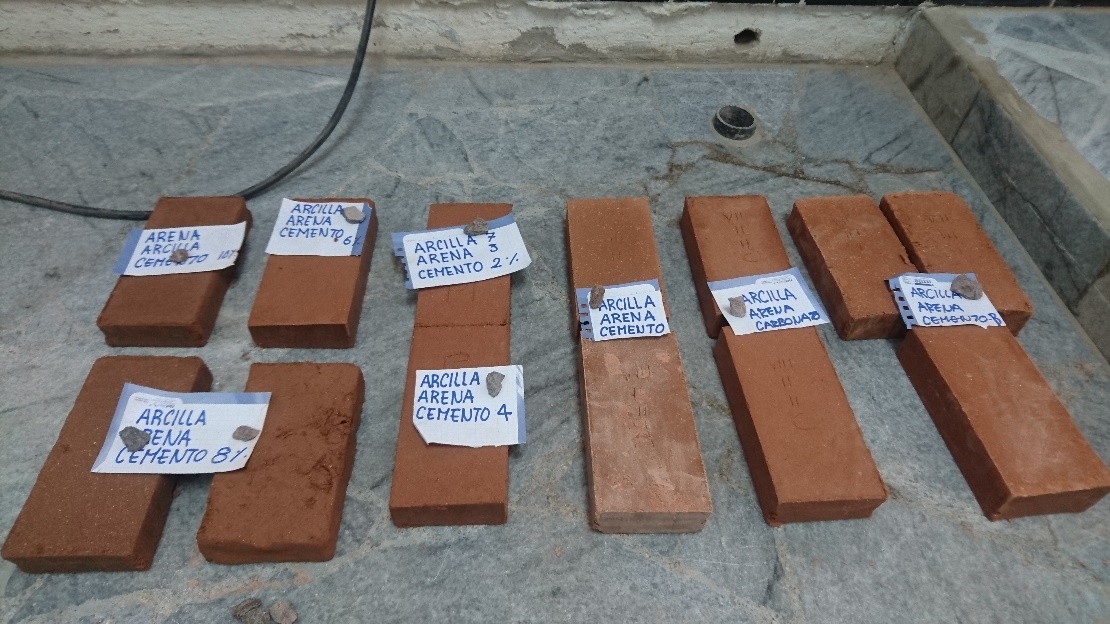 Norma: INEN 294
27
Elaboración de Mampuestos
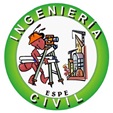 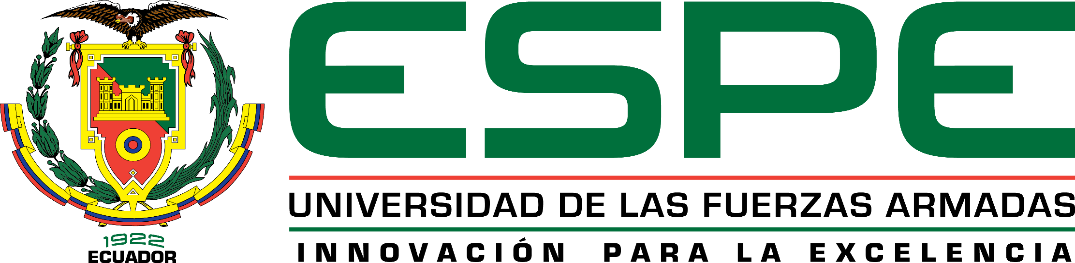 Dosificaciones
Dosificación en volumen Arcilla – Arena – Concha Molida- Cemento Gris
Dosificación en volumen Arcilla – Arena - Cemento Gris
28
[Speaker Notes: Según los resultados optenidos de las dosifiaciones previas se determino que la dosificación mas apropiada es: Arcilla Arena Cemento gris y se añadirá concha de ostión]
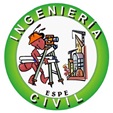 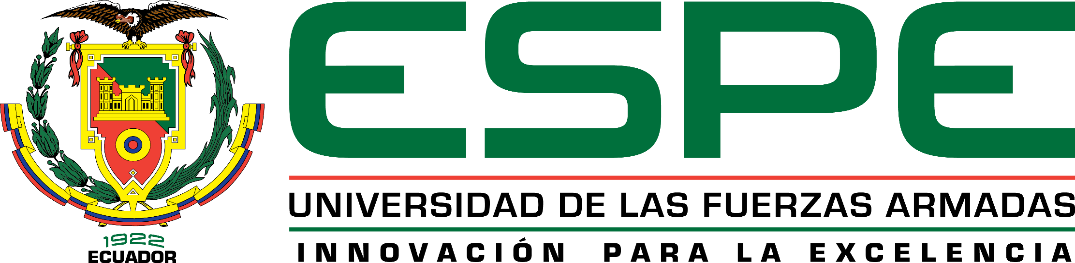 Proceso de elaboración de Mampuestos Compactados
Obtenida la dosificación se procede a pesar las muestras de arcilla, arena, concha y cemento. En taras por separado.
Utilizando la mezcladora de morteros, se unificará las muestras de arcilla, arena y concha. 
Se medirá la cantidad de agua calculada con la relación agua cemento y esta se mezclará de forma apartada conjunto con el cemento, formando una especie de lechada.
Se incorporará la lechada a la mezcla de arcilla, arena y concha, de a poco y buscando uniformidad en la mezcla final. Se deberá parar la mezcladora de mortero para incorporar los residuos dejados fuera de la mezcla. 
Cuando la mezcla se vea uniforme se parará la mezcladora de mortero y se procederá a colocar la mezcla en la maquina compactadora de mampuestos y se presionara hasta que el bloque tenga un espesor de 5 centímetros.
Se desmolda los mampuestos y se dejaran secar bajo sombra y manteniendo su humedad durante un mínimo de 14 días.
29
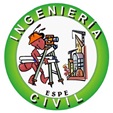 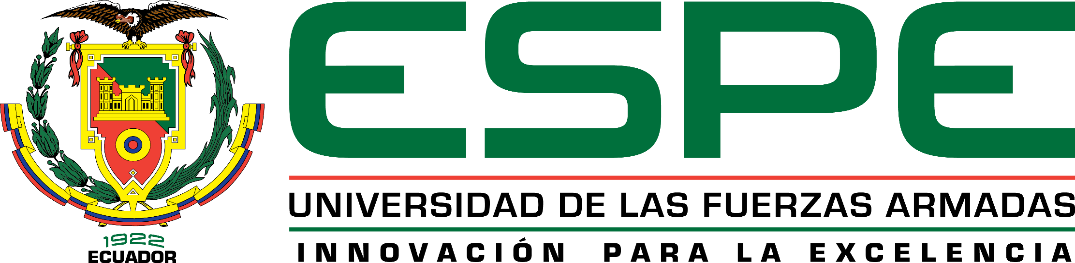 ANALISIS DE RESULTADOS DE ENSAYO DE COMPRESION Y ABSORCION DE LOS MAMPUESTOS COMPACTADOS DE TIERRA CON Y SIN POLVO DE CONCHA DE OSTIÓN.
30
Análisis de Resultados
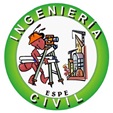 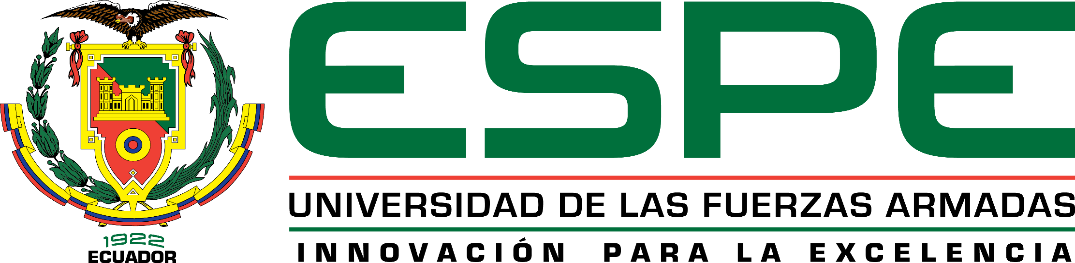 Resultado Ensayo a Compresión Simple
Norma: INEN 294
31
Análisis de Resultados
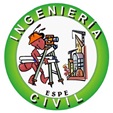 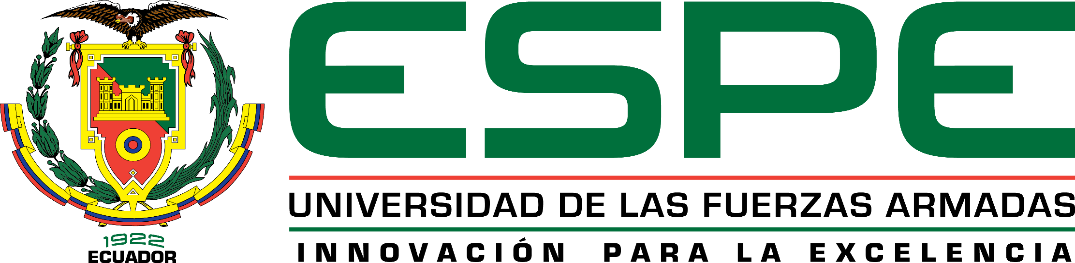 Resultado Ensayo a Compresión Simple
Norma: INEN 294
32
Análisis de Resultados
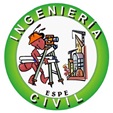 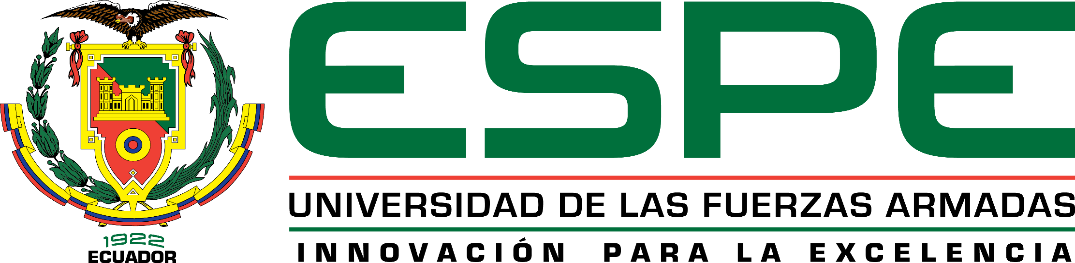 Dosificación en volumen Arena – Arcilla 3/7, 8% de cemento.
Dosificación en volumen Arena - Arcilla, 30% de concha molida, 8% de cemento.
33
Análisis de Resultados
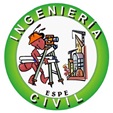 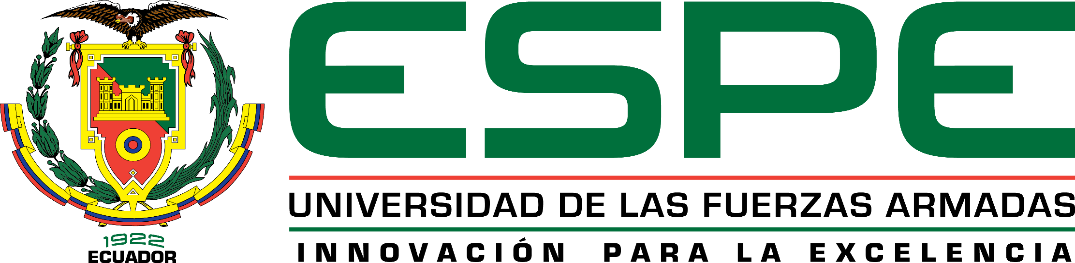 Resultado Ensayo a Compresión Simple
Dosificación Arena – Arcilla 3/7, 8% de cemento.
Dosificación Arena - Arcilla, 30% de concha molida, 8% de cemento.
Aumenta la resistencia a la compresión en un 29.35% la adhesión del polvo de concha de ostión
34
Análisis de Resultados
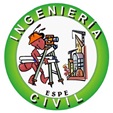 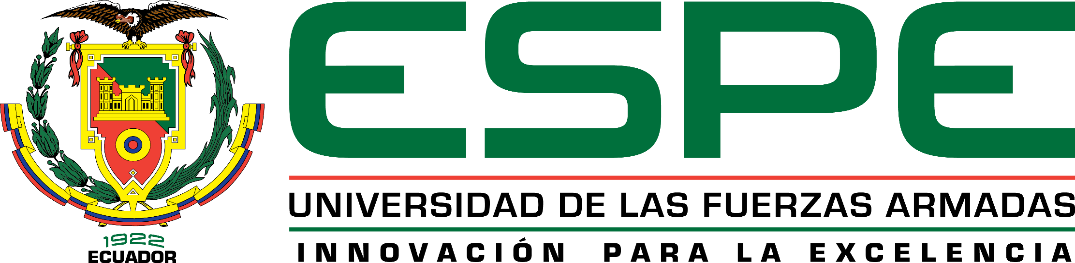 Resultado Ensayo de Absorción de Humedad
Dosificación Arena – Arcilla 3/7, 8% de cemento.
Dosificación Arena - Arcilla, 30% de concha molida, 8% de cemento.
La concha de ostión disminuye la absorción de agua.
35
Análisis de Resultados
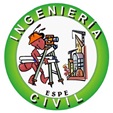 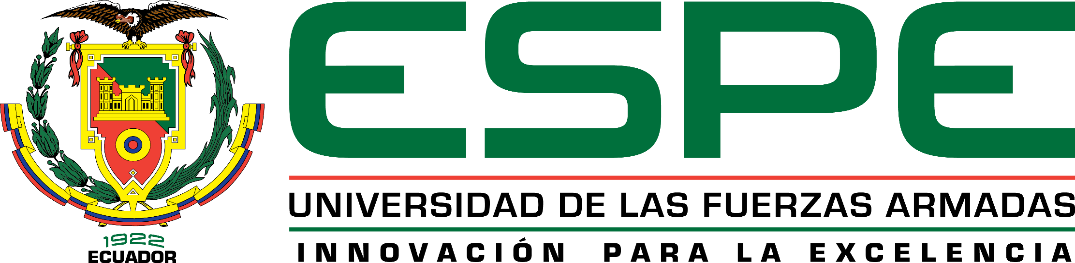 Resultado Ensayo de degradación en presencia del agua
Dosificación Arena – Arcilla 3/7, 8% de cemento.
Dosificación Arena - Arcilla, 30% de concha molida, 8% de cemento.
La concha de ostión aumenta la resistencia a la degradación en presencia del agua  en 1.66%.
36
Análisis de Resultados
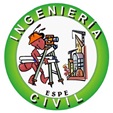 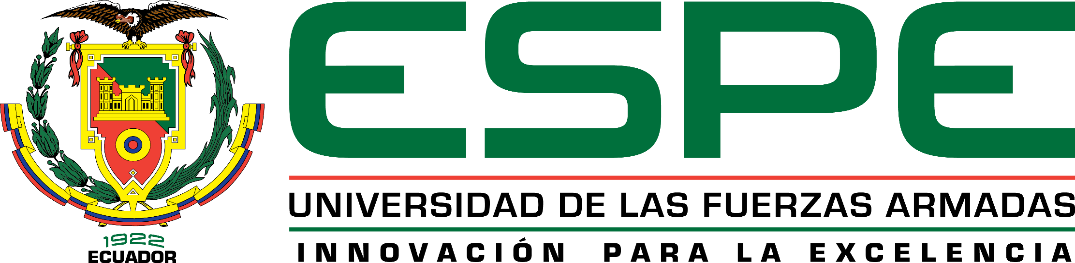 Propuesta de solución según dosificación más apropiada.
La dosificación que cumple con los requisitos mínimos requeridos de resistencia a la compresión y porcentaje de absorción según la norma (INEN 297, 2005) de ladrillos, clasifica al mampuesto en tipo C.
Dosificación Arena - Arcilla, 30% de concha molida, 8% de cemento.
37
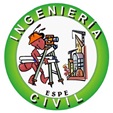 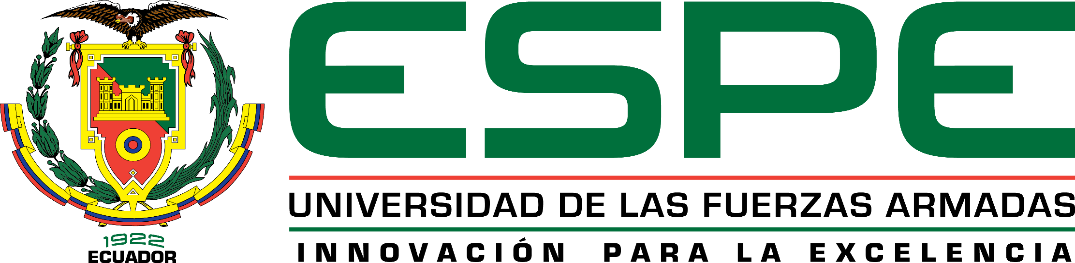 CONCLUSIONES
La resistencia a la compresión de los bloques compactados de suelo arcilloso alcanzo los 10.5 MPa promedio en muestras con la incorporación de concha y de 7.4 MPa promedio en bloques sin concha.
Al comparar los resultados de mampuestos con y sin concha en su dosificación, podemos concluir que la adhesión del polvo de concha aumenta la resistencia a la compresión y a la degradación en presencia del agua. Por lo cual, se propone como metodología de elaboración de mampuestos de forma experimental especificada.
La dosificación óptima para la elaboración de mampuestos se realizó en referencia de volumen, 62% de arena y arcilla en proporción 3 arena y 7 arcilla, con 30% de volumen del mampuesto de concha molida de ostión y 8% de cemento del volumen total del mampuesto. Con la propuesta anterior se puede reemplazar los materiales de construcción tradicional (madera de mangle y guadua) por mampuestos con uso de concha de ostión, esto implica una reducción de la deforestación y conservación del medio ambiente.
38
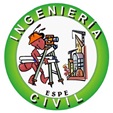 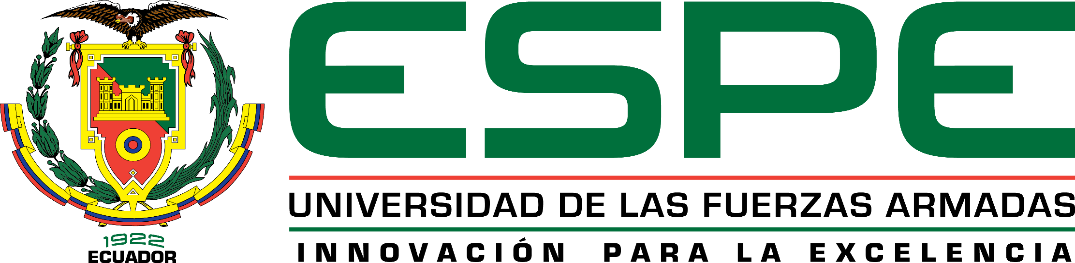 CONCLUSIONES
La cal viva “no mejora” las condiciones de resistencia a la compresión y su obtención es un proceso costoso (proceso de calcinación). Es preferible trabajar con concha molida (carbonato de calcio) para mejorar las condiciones de resistencia del mampuesto de suelo cemento.
39
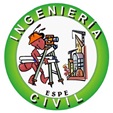 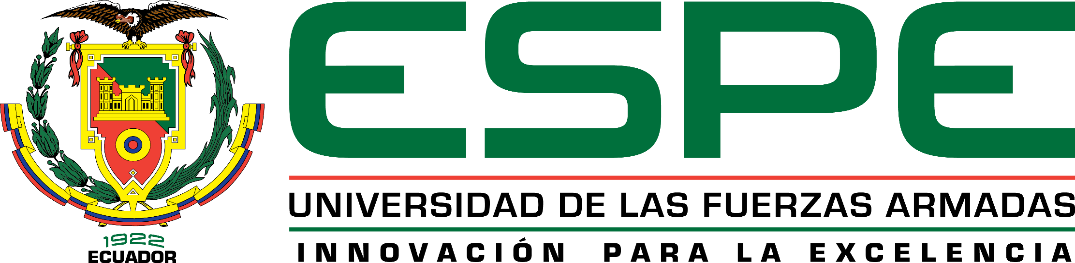 RECOMENDACIONES
Se recomienda elaborar un proyecto de vivienda con el uso de mampuestos elaborados con polvo de concha de ostión. En el tiempo en que se desarrolló este trabajo de investigación el área de San Lorenzo fue declarada “Zona de Riesgo” lo cual impide la capacitación a la comunidad “in situ”. 
Se recomienda generar un programa de repoblación de especies, para la zona de recolección de muestras de ostión, para poder garantizar la conservación de la especie y la fabricación de los mampuestos compactados de tierra con concha de ostión.
Se recomienda usar una maquina compactación de iguales características a la usada para la elaboración de los mampuestos.
40
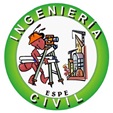 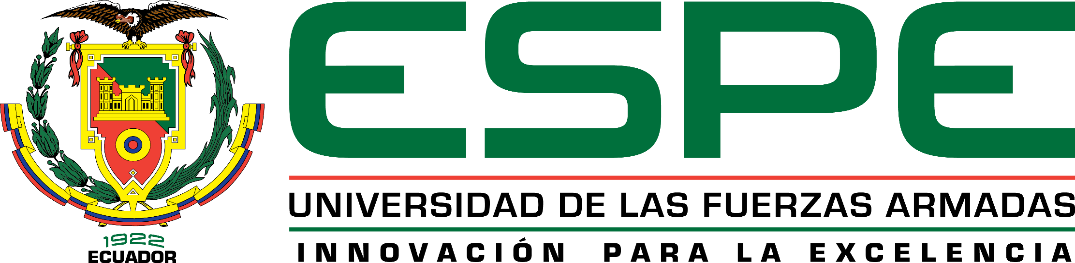 RECOMENDACIONES
Se recomienda seguir el procedimiento experimental para la elaboración de los mampuestos, para mantener las características de resistencia a la compresión, absorción de humedad y resistencia a la degradación en presencia del agua. 
Los mampuestos de suelo cemento compactados después de su elaboración deberán ser colocados en un ambiente donde se mantenga su humedad, para garantizar un proceso de curado óptimo. 
El agua adicionada a la mezcla no deberá exceder de la especificada, ya que puede alterar la consistencia de la mezcla y bajar la resistencia a la compresión de los mampuestos. 
Se recomienda continuar con proyectos que ayuden a mejorar las condiciones de las viviendas de comunidades de escasos recursos económicos, como es Tambillo, provincia de Esmeraldas.
41
GRACIAS
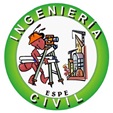 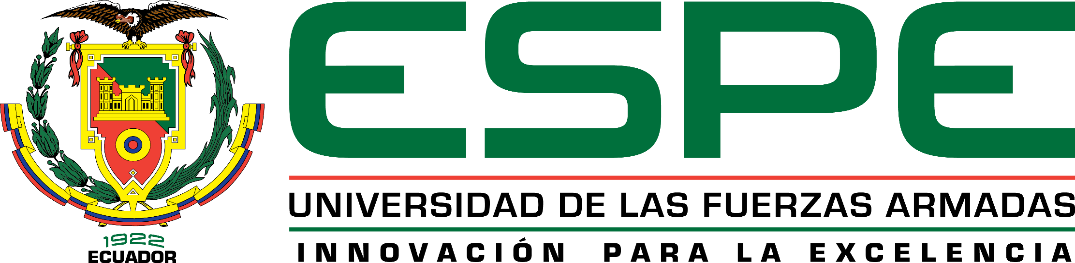 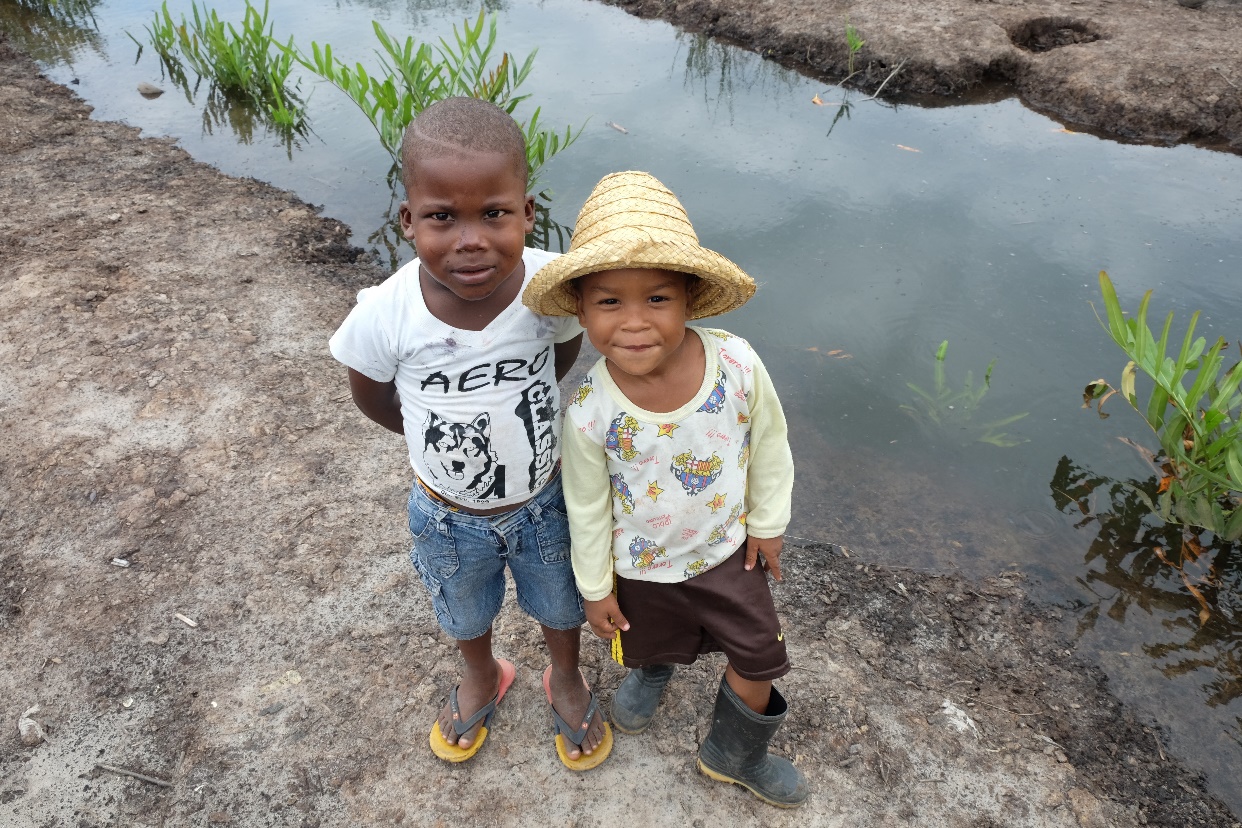 42